Display to archives
SUNY Oswego Creative & Scholarly Works
Donated to Penfield Library
March 2023- March 2024
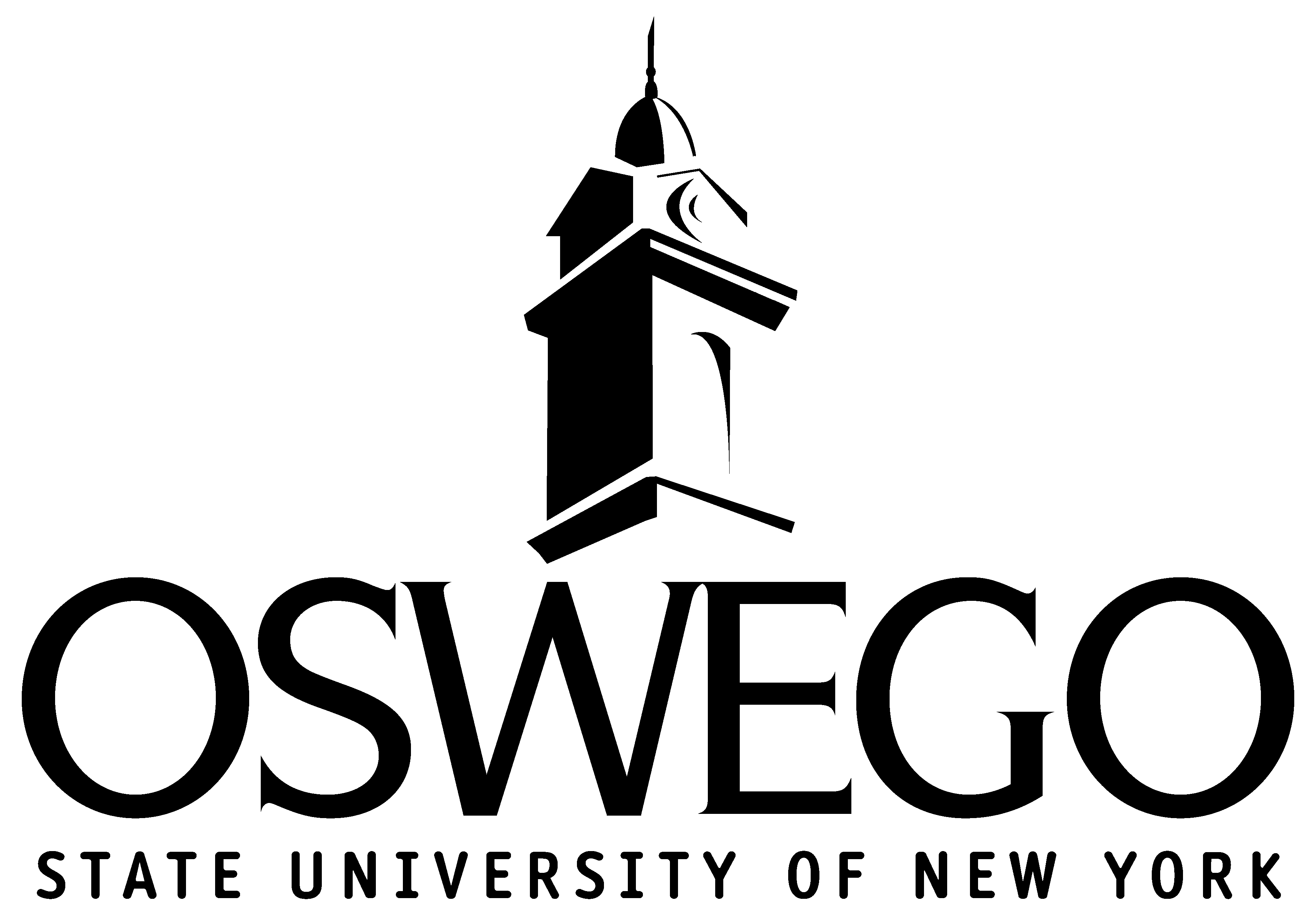 David Andrews
Andrews, David. “Smith at 300: The Natural Recompense of Labor.” Journal of the History of Economic Thought (Forthcoming), n.d. doi.org/10.31235/osf.io/tmdp3.
Economics
Kestutis Bendinskas
Gump, Brooks B., Kevin Heffernan, Lynn S. Brann, Dustin T. Hill, Charlotte Labrie-Cleary, Vikrant Jandev, James A. MacKenzie, et al. “Exposure to Arsenic and Subclinical Cardiovascular Disease in 9- to 11-Year-Old Children, Syracuse, New York.” JAMA Network Open 6, no. 6 (June 30, 2023): e2321379. doi.org/10.1001/jamanetworkopen.2023.21379.
 
Firkey, Madison K., Lyric K. Tully, Veronica M. Bucci, McKenna E. Walsh, Stephen A. Maisto, Judith A. Hahn, Kestutis G. Bendinskas, Brooks B. Gump, and Sarah E. Woolf-King. “Feasibility of Remote Self-Collection of Dried Blood Spots, Hair, and Nails among People with HIV with Hazardous Alcohol Use.” Alcohol, Clinical and Experimental Research 47, no. 5 (May 1, 2023): 986–95. doi.org/10.1111/acer.15063.
Chemistry
Kestutis Bendinskas
Gump, Brooks B., Dustin T. Hill, Morgan Robinson, Kurunthachalam Kannan, Kevin Heffernan, Nader H. Atallah-Yunes, Lynn Brann, et al. “Perfluoroalkyl Substances (PFAS) and Lead (Pb) as ‘Cardiovascular Disruptors’ in 9–11-Year-Old Children Living in Syracuse, New York, United States.” Environmental Research 236 (November 2023): 116758. doi.org/10.1016/j.envres.2023.116758.
 
Gump, Brooks B., Bryce Hruska, Kevin Heffernan, Lynn S. Brann, Margaret Voss, Charlotte Labrie-Cleary, Hana Cheng, et al. “Race, Cortisol, and Subclinical Cardiovascular Disease in 9- to 11-Year-Old Children.” Health Psychology 42, no. 9 (September 2023): 657–67. doi.org/10.1037/hea0001300.
Chemistry
Kestutis Bendinskas
Sanyal, Tamalika, Ankita Das, Sandip Bhattacharjee, Brooks B. Gump, Kestutis Bendinskas, and Pritha Bhattacharjee. “Targeting the ‘DNA Methylation Mark’: Analysis of Early Epigenetic-Alterations in Children Chronically Exposed to Arsenic.” Science of The Total Environment 912 (February 2024): 169049. doi.org/10.1016/j.scitotenv.2023.169049.
Chemistry
Thomas M. Brown
Brown, Thomas M. “Lavoisier’s Traité élémentaire de chimie: At the Intersection of Chemistry and French.” Substantia, 2023. doi.org/10.36253/Substantia-2240.
Chemistry
Rebecca Burch
Widman, David R., and Rebecca L. Burch. “The Point of Nipple Erection 4: Male Nipple Erection Engenders Similar Emotions as Female Nipple Erection but Triggers Different Altruistic Reactions and Sexual Expectations.” Evolutionary Behavioral Sciences, May 1, 2023. doi.org/10.1037/ebs0000326.
 
Widman, David R., Maryanne L. Fisher, and Rebecca L. Burch. “Possible Influence of Psychological Distance to Women’s Intrasexual Mating Competition.” Evolutionary Behavioral Sciences, December 7, 2023. doi.org/10.1037/ebs0000344.
Human Development
Victoria Chiu
Booker, Adam, Victoria Chiu, Nathan Groff, and Vernon J. Richardson. “AIS Research Opportunities Utilizing Machine Learning: From a Meta-Theory of Accounting Literature.” International Journal of Accounting Information Systems 52 (March 2024): 100661. doi.org/10.1016/j.accinf.2023.100661.
 
Baldwin, Amelia Annette, Victoria Chiu, and Qi Liu. “A Bibliometric Analysis of the AIS Educator Journal.” AIS Educator Journal 17, no. 1 (July 1, 2022): 30–40. doi.org/10.3194/1935-8156-17.1.30.
Accounting, Finance, and Law
Victoria Chiu
Chiu, Yuan-Shyi P., Hung-Yi Chen, Victoria Chiu, Singa Wang Chiu, and Hsiao-Chun Wu. “The Joint Influence of Quality Assurance and Postponement on a Hybrid Multi-Item Manufacturing-Delivery Decision-Making.” International Journal of Industrial Engineering Computations 14, no. 4 (2023): 821–36. doi.org/10.5267/j.ijiec.2023.6.002.
 
Baldwin, Amelia Annette, Victoria Chiu, Qi Liu, and Brigitte Muehlmann. “Technology Agility Supported by a Growth Mindset: A New Requirement for Accounting Curricula.” Journal of Emerging Technologies in Accounting 20, no. 2 (October 1, 2023): 11–28. doi.org/10.2308/JETA-2021-034.
Accounting, Finance, and Law
Kathleen DeForest
Thornton, Michele L, Rebecca W Mushtare, Laura J Harris, and Kathleen M DeForest. 
“10-Day Campus Accessibility Challenge.” Journal of Postsecondary Education & Disability 36, no. 1 (Spring 2023): 23–39.
Campus Technology Services
Barry Friedman
Sotak, Kristin Lee, Andra Serban, Barry A. Friedman, and Michael Palanski. “Perceptions of Ethicality: The Role of Attire Style, Attire Appropriateness, and Context.” Journal of Business Ethics 189, no. 1 (January 2024): 149–75. doi.org/10.1007/s10551-023-05347-7.
Marketing & Management
Scott Furlong
Kraft, Michael E., and Scott R. Furlong. Public Policy : Politics, Analysis, and Alternatives. 8th Edition. Thousand Oaks, CA: CQ Press, 2025.
Office of the Provost
Juliet Giglio
Giglio, Juliet. The Trouble With Tinsel. Naperville, Illinois: Sourcebooks Casablanca, 2023.
English & Creative Writing
Joan Gujarati
Mazzye, Doreen L., and Joan Gujarati. “Toward Teacher Residency Program Implementation: Navigating the Complexities.” PDS Partners: Bridging Research to Practice, March 1, 2024. doi.org/10.1108/PDSP-09-2023-0033.
Curriculum & Instruction
Roger Guy
Guy, Roger, 1960-. From Diversity to Unity : Southern and Appalachian Migrants in Uptown Chicago, 1950-1970. 1st pbk. ed. Lanham, Md.: Lexington Books, 2009.
 
Guy, Roger, and Piotr A. Chomczyński. “Urban Marginality, Neighborhood Dynamics, and the Illicit Drug Trade in Mexico City.” Qualitative Sociology 46, no. 4 (December 2023): 535–54. doi.org/10.1007/s11133-023-09546-6.
 
Guy, Roger, 1960-. When Architecture Meets Activism : The Transformative Experience of Hank Williams Village in the Windy City. Lanham: Lexington Books, 2016.
Criminal Justice
Laura Harris
Thornton, Michele L, Rebecca W Mushtare, Laura J Harris, and Kathleen M DeForest. “10-Day Campus Accessibility Challenge.” Journal of Postsecondary Education & Disability 36, no. 1 (Spring 2023): 23–39.
Penfield Library
Christopher Hromalik
Heckathorn, Jennifer, Bong Gee Jang, Christopher D. Hromalik, Peter Wiens, and Annie Chou. “An Examination of Preservice Teachers’ Self-Efficacy and Teaching Performance.” Teacher Education Quarterly 50, no. 4 (2023): 7–29.
Modern Languages & Literatures
Carolina Ilie
Ilie, Carolina C., Zachariah S. Schrecengost, and Elina M. van Kempen. Classical Mechanics : Problems and Solutions. First edition. Boca Raton: CRC Press, 2023.

Echeverria, Elena, John McClory, Lauren Samson, Katherine Shene, Juan A. Colón Santana, Yaroslav Burak, Volodymyr Adamiv, et al. “Lithium Tetraborate as a Neutron Scintillation Detector: A Review.” Crystals 14, no. 1 (December 31, 2023): 61. doi.org/10.3390/cryst14010061.
Physics
Shashi Kanbur
Bhuyan, Gautam, Sukanta Deb, Shashi M Kanbur, Earl P Bellinger, Mami Deka, and Anupam Bhardwaj. “Geometry of the LMC Based on Multiphase Analysis of Multiwavelength Cepheid Light Curves Using OGLE-IV and Gaia DR3 Data.” Monthly Notices of the Royal Astronomical Society 527, no. 3 (November 27, 2023): 8671–86. doi.org/10.1093/mnras/stad3772.
 
Bhardwaj, Anupam, Adam G. Riess, Giovanni Catanzaro, Erasmo Trentin, Vincenzo Ripepi, Marina Rejkuba, Marcella Marconi, et al. “High-Resolution Spectroscopic Metallicities of Milky Way Cepheid Standards and Their Impact on the Leavitt Law and the Hubble Constant.” The Astrophysical Journal Letters 955, no. 1 (September 1, 2023): L13. doi.org/10.3847/2041-8213/acf710.
Physics
Shashi Kanbur
Das, S., L. Molnár, S. M. Kanbur, M. Joyce, A. Bhardwaj, H. P. Singh, M. Marconi, V. Ripepi, and R. Smolec. “A Multi-Wavelength Analysis of BL Her Stars: Models versus Observations.” Proceedings of the International Astronomical Union 18, no. S376 (December 2022): 105–14. doi.org/10.1017/S1743921323002612.
 
Kurbah, Kerdaris, Shashi M. Kanbur, Sukanta Deb, Susmita Das, Mami Deka, Anupam Bhardwaj, Hugh Riley Randal, and Selim Kalici. “A Multiphase Study of Classical Cepheids in the Magellanic Clouds- Models and Observations.” Proceedings of the International Astronomical Union 18, no. S376 (December 2022): 267–74. doi.org/10.1017/S1743921323003563.
Physics
Shashi Kanbur
Bhardwaj, Anupam, Marcella Marconi, Marina Rejkuba, Richard De Grijs, Harinder P. Singh, Vittorio F. Braga, Shashi Kanbur, et al. “Precise Empirical Determination of Metallicity Dependence of Near-Infrared Period–Luminosity Relations for RR Lyrae Variables.” The Astrophysical Journal Letters 944, no. 2 (February 1, 2023): L51. doi.org/10.3847/2041-8213/acba7f.
 
Kumar, Nitesh, Anupam Bhardwaj, Harinder P Singh, Susmita Das, Marcella Marconi, Shashi M Kanbur, and Philippe Prugniel. “Predicting Light Curves of RR Lyrae Variables Using Artificial Neural Network Based Interpolation of a Grid of Pulsation Models.” Monthly Notices of the Royal Astronomical Society 522, no. 1 (April 13, 2023): 1504–20. doi.org/10.1093/mnras/stad937.
Physics
Shashi Kanbur
Deka, Mami, Shashi M. Kanbur, Sukanta Deb, and Susmita Das. “A Study of the Stellar Photosphere–Hydrogen Ionization Front Interaction in δ Scuti Stars.” Proceedings of the International Astronomical Union 18, no. S376 (December 2022): 98–104. doi.org/10.1017/S1743921323002697.
 
Das, Susmita, László Molnár, Shashi M. Kanbur, Meridith Joyce, Anupam Bhardwaj, Harinder P. Singh, Marcella Marconi, Vincenzo Ripepi, and Radoslaw Smolec. “A Theoretical Framework for BL Her Stars -- II. New Period-Luminosity Relations in the Gaia Passbands.” arXiv, February 7, 2024. http://arxiv.org/abs/2401.11869.
Physics
Natalia Lewandowska
Bécsy, Bence, Neil J. Cornish, Patrick M. Meyers, Luke Zoltan Kelley, Gabriella Agazie, Akash Anumarlapudi, Anne M. Archibald, et al. “How to Detect an Astrophysical Nanohertz Gravitational Wave Background.” The Astrophysical Journal 959, no. 1 (December 1, 2023): 9. doi.org/10.3847/1538-4357/ad09e4.
 
Arzoumanian, Zaven, Paul T. Baker, Laura Blecha, Harsha Blumer, Adam Brazier, Paul R. Brook, Sarah Burke-Spolaor, et al. “The NANOGrav 12.5 Yr Data Set: Bayesian Limits on Gravitational Waves from Individual Supermassive Black Hole Binaries.” The Astrophysical Journal Letters 951, no. 2 (July 1, 2023): L28. doi.org/10.3847/2041-8213/acdbc7.
 
Agazie, Gabriella, Zaven Arzoumanian, Paul T. Baker, Bence Bécsy, Laura Blecha, Harsha Blumer, Adam Brazier, et al. “The NANOGrav 12.5 Yr Data Set: A Computationally Efficient Eccentric Binary Search Pipeline and Constraints on an Eccentric Supermassive Binary Candidate in 3C 66B.” The Astrophysical Journal 963, no. 2 (March 1, 2024): 144. doi.org/10.3847/1538-4357/ad1f61.
Physics
Natalia Lewandowska
Agazie, Gabriella, Zaven Arzoumanian, Paul T. Baker, Bence Bécsy, Laura Blecha, Harsha Blumer, Adam Brazier, et al. “The NANOGrav 12.5 Yr Data Set: Search for Gravitational Wave Memory.” The Astrophysical Journal 963, no. 1 (March 1, 2024): 61. doi.org/10.3847/1538-4357/ad0726.
 
Agazie, Gabriella, Akash Anumarlapudi, Anne M. Archibald, Zaven Arzoumanian, Paul T. Baker, Bence Bécsy, Laura Blecha, et al. “The NANOGrav 15 Yr Data Set: Bayesian Limits on Gravitational Waves from Individual Supermassive Black Hole Binaries.” The Astrophysical Journal Letters 951, no. 2 (July 1, 2023): L50. doi.org/10.3847/2041-8213/ace18a.
 
Agazie, Gabriella, Akash Anumarlapudi, Anne M. Archibald, Paul T. Baker, Bence Bécsy, Laura Blecha, Alexander Bonilla, et al. “The NANOGrav 15 Yr Data Set: Constraints on Supermassive Black Hole Binaries from the Gravitational-Wave Background.” The Astrophysical Journal Letters 952, no. 2 (August 1, 2023): L37. doi.org/10.3847/2041-8213/ace18b.
Physics
Natalia Lewandowska
Agazie, Gabriella, Akash Anumarlapudi, Anne M. Archibald, Zaven Arzoumanian, Paul T. Baker, Bence Bécsy, Laura Blecha, et al. “The NANOGrav 15 Yr Data Set: Detector Characterization and Noise Budget.” The Astrophysical Journal Letters 951, no. 1 (July 1, 2023): L10. doi.org/10.3847/2041-8213/acda88.
 
Agazie, Gabriella, Akash Anumarlapudi, Anne M. Archibald, Zaven Arzoumanian, Paul T. Baker, Bence Bécsy, Laura Blecha, et al. “The NANOGrav 15 Yr Data Set: Evidence for a Gravitational-Wave Background.” The Astrophysical Journal Letters 951, no. 1 (July 1, 2023): L8. doi.org/10.3847/2041-8213/acdac6.
 
Agazie, Gabriella, Md Faisal Alam, Akash Anumarlapudi, Anne M. Archibald, Zaven Arzoumanian, Paul T. Baker, Laura Blecha, et al. “The NANOGrav 15 Yr Data Set: Observations and Timing of 68 Millisecond Pulsars.” The Astrophysical Journal Letters 951, no. 1 (July 1, 2023): L9. doi.org/10.3847/2041-8213/acda9a.
Physics
Natalia Lewandowska
Agazie, Gabriella, Akash Anumarlapudi, Anne M. Archibald, Zaven Arzoumanian, Paul T. Baker, Bence Bécsy, Laura Blecha, et al. “The NANOGrav 15 Yr Data Set: Search for Anisotropy in the Gravitational-Wave Background.” The Astrophysical Journal Letters 956, no. 1 (October 1, 2023): L3. doi.org/10.3847/2041-8213/acf4fd.
 
Afzal, Adeela, Gabriella Agazie, Akash Anumarlapudi, Anne M. Archibald, Zaven Arzoumanian, Paul T. Baker, Bence Bécsy, et al. “The NANOGrav 15 Yr Data Set: Search for Signals from New Physics.” The Astrophysical Journal Letters 951, no. 1 (July 1, 2023): L11. doi.org/10.3847/2041-8213/acdc91.
 
Agazie, Gabriella, Akash Anumarlapudi, Anne M. Archibald, Zaven Arzoumanian, Jeremy Baier, Paul T. Baker, Bence Bécsy, et al. “The NANOGrav 15 Yr Data Set: Search for Transverse Polarization Modes in the Gravitational-Wave Background.” The Astrophysical Journal Letters 964, no. 1 (March 1, 2024): L14. doi.org/10.3847/2041-8213/ad2a51.
Physics
James MacKenzie
Gump, Brooks B., Kevin Heffernan, Lynn S. Brann, Dustin T. Hill, Charlotte Labrie-Cleary, Vikrant Jandev, James A. MacKenzie, et al. “Exposure to Arsenic and Subclinical Cardiovascular Disease in 9- to 11-Year-Old Children, Syracuse, New York.” JAMA Network Open 6, no. 6 (June 30, 2023): e2321379. doi.org/10.1001/jamanetworkopen.2023.21379.
 
Gump, Brooks B., Dustin T. Hill, Morgan Robinson, Kurunthachalam Kannan, Kevin Heffernan, Nader H. Atallah-Yunes, Lynn Brann, et al. “Perfluoroalkyl Substances (PFAS) and Lead (Pb) as ‘Cardiovascular Disruptors’ in 9–11-Year-Old Children Living in Syracuse, New York, United States.” Environmental Research 236 (November 2023): 116758. doi.org/10.1016/j.envres.2023.116758.
 
Gump, Brooks B., Bryce Hruska, Kevin Heffernan, Lynn S. Brann, Margaret Voss, Charlotte Labrie-Cleary, Hana Cheng, et al. “Race, Cortisol, and Subclinical Cardiovascular Disease in 9- to 11-Year-Old Children.” Health Psychology 42, no. 9 (September 2023): 657–67. doi.org/10.1037/hea0001300.
Biological Sciences
Doreen Mazzye
Duffy, Michelle A., Doreen L. Mazzye, Michelle Storie, and Richard L. Lamb. “Professional Development and Coaching in the Science of Reading: Impacts on Oral Reading Fluency in Comparison to National Norms.” International Journal of Instruction 17, no. 1 (January 1, 2024): 533–58. doi.org/10.29333/iji.2024.17128a.
 
Mazzye, Doreen L., and Joan Gujarati. “Toward Teacher Residency Program Implementation: Navigating the Complexities.” PDS Partners: Bridging Research to Practice, March 1, 2024. doi.org/10.1108/PDSP-09-2023-0033.
Curriculum & Instruction
Joshua McKeown
McKeown, Joshua S., and Chloe Bergman-Ray. “COVID-19 and US Higher Education: Impact on Student Mobility.” Creative Education 14, no. 04 (2023): 853–74. doi.org/10.4236/ce.2023.144056.
Office of International Education and Programs
Ulises Mejias
Mejias, Ulises Ali, and Nick Couldry. Data Grab : The New Colonialism of Big Tech and How to Fight Back. Chicago, IL: The University of Chicago Press Chicago, IL, 2024.
 
Mejias, Ulises. “Sovereignty and Its Outsiders: Data Sovereignty, Racism, and Immigration Control.” Weizenbaum Journal of the Digital Society 3, no. 2 (2023): 9. doi.org/10.34669/WI.WJDS/3.2.7.
Communication Studies
Kamal Mohammad
Seago, James L., Kamal I. Mohamed, Breanna Leasure, and Nikole K. Bonacorsi. “Enigmatic Features of the Lycopodiaceae and Selaginellaceae—Lycopodophyta.” International Journal of Plant Sciences 184, no. 1 (January 1, 2023): 34–55. doi.org/10.1086/722817.
 
Mohamed, Kamal I., and Karen R. Sime. “Travels in Tanzania with North American Undergraduates: A Botanical Wildlife Safariand.” Plant Science Bulletin 69, no. 2 (2023): 114–26.
Rice Creek
Rebecca Mushtare
Thornton, Michele L, Rebecca W Mushtare, Laura J Harris, and Kathleen M DeForest. “10-Day Campus Accessibility Challenge.” Journal of Postsecondary Education & Disability 36, no. 1 (Spring 2023): 23–39.

Fisk, Amy, and Rebecca Mushtare. “Perspectives among College Students with Disabilities on Access and Inclusion.” College Teaching, May 25, 2023, 1–9. doi.org/10.1080/87567555.2023.2214861.
Art and Design
Ampalavanar Nanthakumar
Nanthakumar, A. “A Copula Based Investigation of Reliability for the Multivariate Exponential Family of Distributions.” International Journal of Statistics and Probability 12, no. 4 (July 30, 2023): 64. doi.org/10.5539/ijsp.v12n4p64
Mathematics
Alanna Ossa
Chase, Diane Z., José Lobo, Gary M. Feinman, David M. Carballo, Arlen F. Chase, Adrian S. Z. Chase, Scott R. Hutson, et al. “Mesoamerican Urbanism Revisited: Environmental Change, Adaptation, Resilience, Persistence, and Collapse.” Proceedings of the National Academy of Sciences 120, no. 31 (August 2023): e2211558120. https://doi.org/10.1073/pnas.2211558120.
 
Ossa, Alanna. “Soft Infrastructure: Realizing Value of Craft Producers in Small Centers and Settlements in Veracruz, Mesoamerica.” In Realizing Value in Mesoamerica: The Dynamics of Desire and Demand in Ancient Economics, edited by Scott R. Hutson and Charles Golden, 277–305. Palgrave Studies in Ancient Economics. Cham, Switzerland: Palgrave Macmillan, 2024.
Anthropology
Stephanie Pritchard
Pritchard, Stephanie. “[G]Littering.” Literary Mama, November 2023. https://literarymama.com/articles/departments/2023/11/glittering.
 
Pritchard, Stephanie. “In the Mornings, i Feed the Chickens.” Red Tree Review, no. 3 (2023). https://redtreereview.com/issues/issue-three/stephanie-pritchard/.
 
Pritchard, Stephanie. “Invasive Species.” Abraxas Review, no. 1 (Fall 2023). https://www.abraxasreview.org/poetry-stephanie-pritchard.
English & Creative Writing
Stephanie Pritchard
Pritchard, Stephanie. “Moon. Light.” The Ana, no. 11 (January 2023): 95.
 
Pritchard, Stephanie. “Statistics.” Sweet Lit: A Literary Confection 16 (September 26, 2023). https://sweetlit.org/stephanie-pritchard-volume-16/.
English & Creative Writing
Roseli Rojo
Rojo, Roseli. “Una Antígona Para Tiempos de Supervivencia: Lo Heroico y Lo Sucio En Antígona Del Dramaturgo Cubano Yerandy Fleites.” Latin American Theatre Review 56, no. 2 (2023): 21–44. doi.org/10.1353/ltr.2023.a919118.
 
Rojo, Roseli. “Cuban Hysteria: Tracing the Invention of a Culture-Bound Syndrome (1798-1830).” In Culture-Bound Syndromes in Popular Culture, edited by Cringuta Pelea, 224–42. Routledge Research in Cultural and Media Studies. London: Routledge, Abingdon, Oxon, 2024. doi.org/10.4324/9781003379096.
 
Rojo, Roseli. “Havana on Steam Power: Literature, the Railroad, and the City in Nineteenth-Century Cuba.” Review: Literature and Arts of the Americas 55, no. 2 (July 3, 2022): 211–22. doi.org/10.1080/08905762.2022.2129832.
Modern Languages & Literatures
James Seago Jr.
Seago, James L., Kamal I. Mohamed, Breanna Leasure, and Nikole K. Bonacorsi. “Enigmatic Features of the Lycopodiaceae and Selaginellaceae—Lycopodophyta.” International Journal of Plant Sciences 184, no. 1 (January 1, 2023): 34–55. doi.org/10.1086/722817.
Biological Sciences
Michelle Storie
Duffy, Michelle A., Doreen L. Mazzye, Michelle Storie, and Richard L. Lamb. “Professional Development and Coaching in the Science of Reading: Impacts on Oral Reading Fluency in Comparison to National Norms.” International Journal of Instruction 17, no. 1 (January 1, 2024): 533–58. doi.org/10.29333/iji.2024.17128a.
Counseling and Psychological Services
Karen Sime
Mohamed, Kamal I., and Karen R. Sime. “Travels in Tanzania with North American Undergraduates: A Botanical Wildlife Safariand.” Plant Science Bulletin 69, no. 2 (2023): 114–26.
Biological Sciences
Kristen Lee Sotak
Sotak, Kristin Lee, Andra Serban, Barry A. Friedman, and Michael Palanski. “Perceptions of Ethicality: The Role of Attire Style, Attire Appropriateness, and Context.” Journal of Business Ethics 189, no. 1 (January 2024): 149–75. doi.org/10.1007/s10551-023-05347-7.
Management and Marketing
Lawrence Spizman
Spizman, Lawrence M. “Comment on ‘Statistical Based Earnings Estimates: Further Reflections and Extensions.’” Journal of Legal Economics 27, no. 2 (2021): 93–98.
 
Spizman, Lawrence M. “Damages to a Child and the Proposed Fair Calculations Act: A Case Study.” Journal of Forensic Economics 29, no. 1 (September 1, 2020): 59–68. 
doi.org/10.5085/JFE-445.

Spizman, Lawrence M. “Developing Statistical Based Earnings Estimates: Median versus Mean Earnings” 19, no. 2 (2013).
Economics, Emeritus
Lawrence Spizman
Spizman, Lawrence M. “Editors’ Note.” Journal of Forensic Economics 29, no. 1 (2020): 1–3.
 
Spizman, Lawrence M. “Estimating Educational Attainment and Earning Capacity of a Minor Child.” In Forensic Economics: Assessing Personal Damages in Civil Litigation, edited by Frank D. Tinari, 75–87. New York: Palgrave Macmillan, 2016.
 
Spizman, Lawrence M. “The Inverted Nudge: An Application of Behavioral Economic Concepts to Settlement Outcomes.” Journal of Legal Economics 24, no. 1–2 (2018): 95–106.
 
Spizman, Lawrence M., and John Kane. “Update of Educational Attainment Model for a Minor Child: Round 18 of NLSY (1997).” Journal of Forensic Economics 29, no. 1 (September 1, 2020): 131–41. doi.org/10.5085/JFE-465.
Economics, Emeritus
Michele Thornton
Thornton, Michele L, Rebecca W Mushtare, Laura J Harris, and Kathleen M DeForest. “10-Day Campus Accessibility Challenge.” Journal of Postsecondary Education & Disability 36, no. 1 (Spring 2023): 23–39.
Management and Marketing
Erik Wade
Wade, Erik. “‘As Black As They Were Before’: The History of Skin Colour and the History of the Holy Rood-Tree.” Early Middle English 4, no. 1 (2022): 51–83.

Wade, Erik. “Catherine E. Karkov, Imagining Anglo-Saxon England: Utopia, Heteropia, Dystopia.” Nottingham Medieval Studies 66 (2022): 198–201. doi.org/10.1484/J.NMS.5.132199.

Wade, Erik. “Claire Weeda, Ethnicity in Medieval Europe, 950-1250: Medicine, Power and Religion.” The Medieval Review, March 15, 2023. https://scholarworks.iu.edu/journals/index.php/tmr/article/view/36068.
English & Creative Writing
Erik Wade
Wade, Erik. : “Kathryn Maude, Addressing Women in Early Medieval Religious Texts.” Speculum 98, no. 4 (October 1, 2023): 1289–91. doi.org/10.1086/726766.

Wade, Erik. “Reading the Old English Life of Saint Mary of Egypt with Abbot Hadrian of Africa: The Influence of Byzantine Readings of the Song of Songs on Early Medieval England.” In The Song of Songs Through the Ages, edited by Annette Schellenberg, 89–114. Berlin, Boston: De Gruyter, 2023. doi.org/10.1515/9783110750799-006.
 
Wade, Erik. “Skeletons in the Closet: Scholarly Erasure of Queer and Trans Themes in Early Medieval English Texts.” ELH 89, no. 2 (June 2022): 281–316. doi.org/10.1353/elh.2022.0011.
English & Creative Writing
Erik Wade
Wade, Erik. “A Story About Beaver Slavery in Arabic, Northern European, and Persian Sources.” ANQ: A Quarterly Journal of Short Articles, Notes and Reviews, April 12, 2023, 1–4. doi.org/10.1080/0895769X.2023.2195900.
 
Rambaran-Olm, Mary, and Erik Wade. “What’s in a Name? The Past and Present Racism in ‘Anglo-Saxon’ Studies.” The Yearbook of English Studies 52, no. 1 (2022): 135–53. doi.org/10.1353/yes.2022.0010.
English & Creative Writing
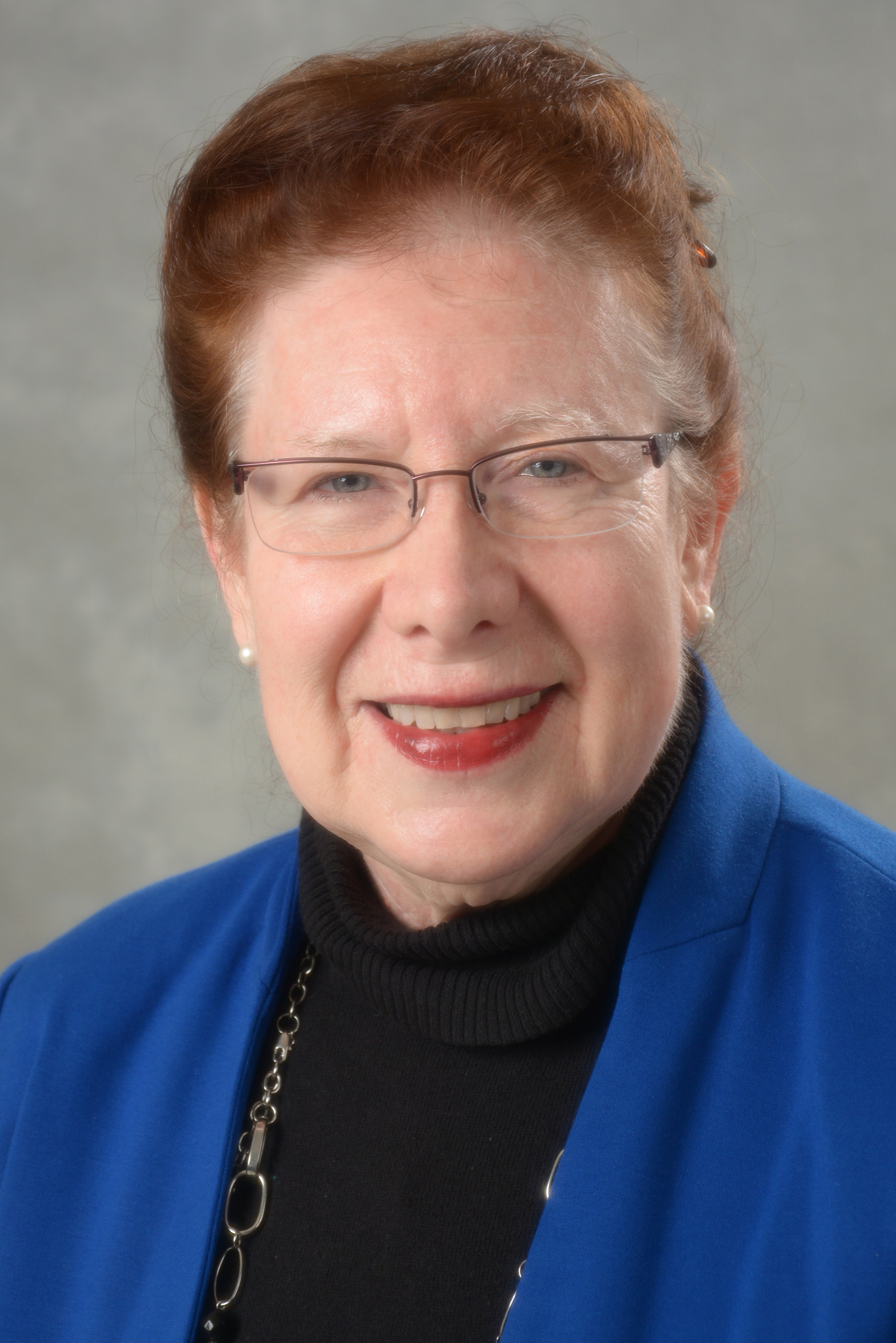 Georgina Whittingham
Salcedo, Hugo. “The Children of Malinche.” Translated by Georgina Whittingham and Carolyn Malloy. The Mercurian 9, no. 4 (November 14, 2023): 64–93. https://the-mercurian.com/2023/11/14/the-children-of-malinche/
Modern Languages & Literatures
Jason Zenor
Moritz, Brian, and Jason Zenor. “Damaged Goods? Perspectives on the Dehumanization of NFL Players by Fan Typology.” Journal of Sports Media 17, no. 1 (March 2022): 25–49. doi.org/10.1353/jsm.2022.0001.
 
Zenor, Jason. “If You See Something, Say Something: Can Artificial Intelligence Have A Duty To Report Dangerous Behavior In The Home?” Denver Law Review 98, no. 4 (2020): 839–65.
 
Zenor, Jason. “A Private Practice? Commercial Speech, Public Accommodation, and Individual Dignity.” Elon Law Review 14, no. 1 (2022): 87–115.
Management and Marketing
Jason Zenor
Zenor, Jason, and Sasha Houston Brown. “Tribal (De)Termination: Commercial Speech, Native American Imagery and Cultural Sovereignty.” Southwestern Law Review 48, no. 1 (2019): 81–104.
 
Zenor, Jason. “A Trigger Warning? Engagement, Reception, and Appreciation of Pop Music With Dark Lyrics.” Northwest Journal of Communication 49, no. 1 (2021): 127–56.
Management and Marketing
View current and past Display to Archives slide shows and bibliographies at:
https://www.oswego.edu/library/display-archives